Stephanie MansellOne dyslexics journey to consultant physiotherapist
Consultant Respiratory Physiotherapist
Royal Free London NHS Foundation Trust
July 2016
Diagnosed in my last year of my undergraduate physiotherapy degree
University of Brighton supported my educational psychologist assessment
DSA funding for essay coach, by then I’d finished all my exams and most of my placements
Diagnosis
After graduating worked for a year in the community at Guildford and Waverley PCT
Completed junior rotations at Frimley Park Hospital NHS Foundation Trust
Senior respiratory rotations and then clinical specialist posts at Ashford and St Peter’s NHS Foundation Trusts
Secured consultant post at Royal Free London NHS Foundation Trust September 2014
Career history
Had DSA support: 
Extra time in exams
Declaration on assessments
Assistive technology
AT tutoring
Specialist coaching
Allowance for supplies
Extra borrowing time at library
MSc advanced cardiorespiratory physiotherapy at UCL
Communication skills
Holistic approach to patients
Whole system view
Problem solving/lateral thinking/think outside the box/creative
Comprehension
Persistent
Eye-hand co-ordination/dexterity 
Learn from experience
Dyslexia is a strength
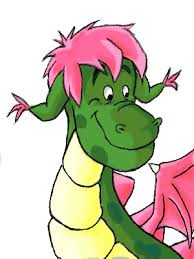 Turning automatic spell check on my emails
“Writing” reminders (diary, notes on phone)
To do lists: prioritise 
Diary
Quiet time
Proof readers (family, friends, colleagues)
Assistive technology
Coaching
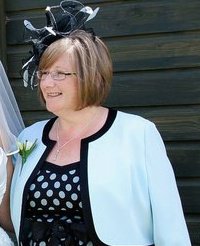 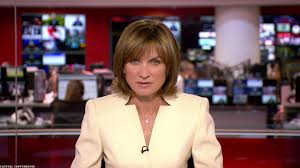 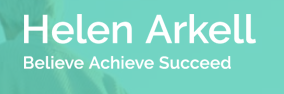 Strategies: what works for me
Be open and honest
Be positive
Embrace your strengths
Know your weaknesses 
Find strategies to adapt: know your solutions 
Access to Work
Top tips